Propaganda
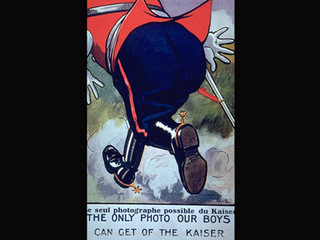 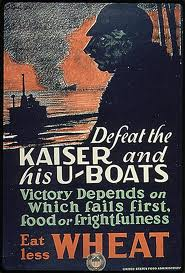 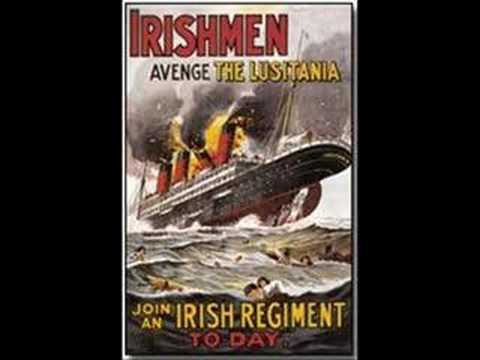 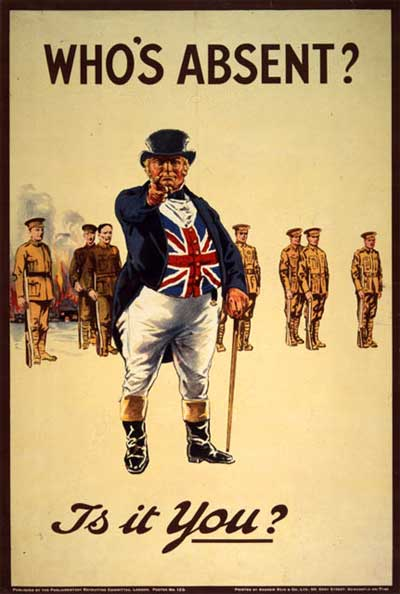 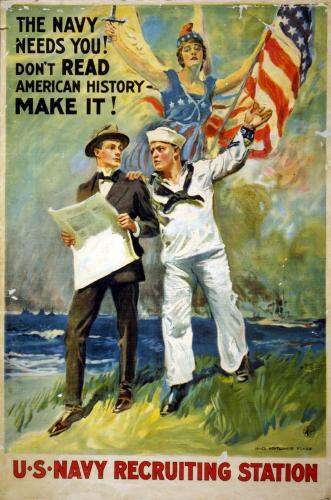 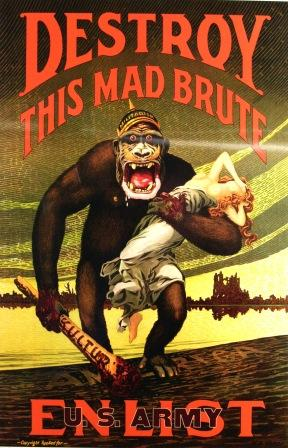 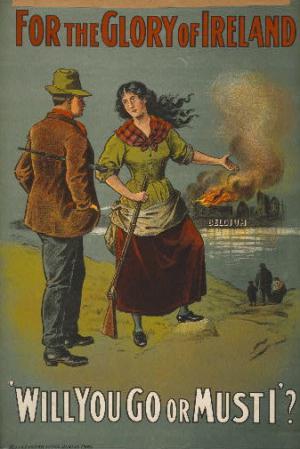 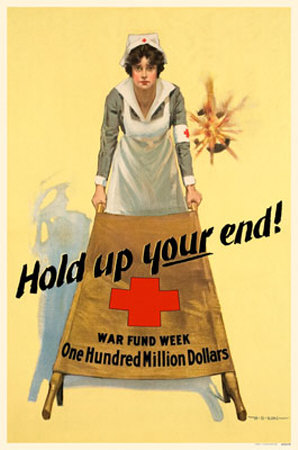 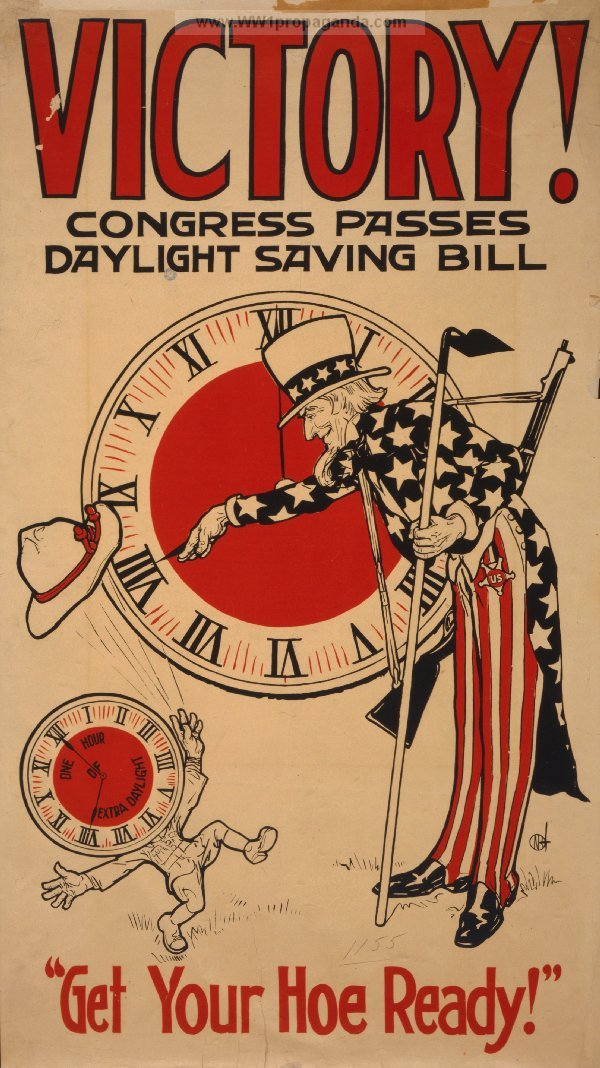 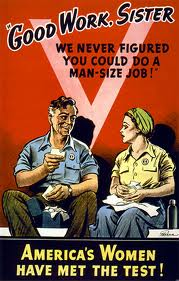 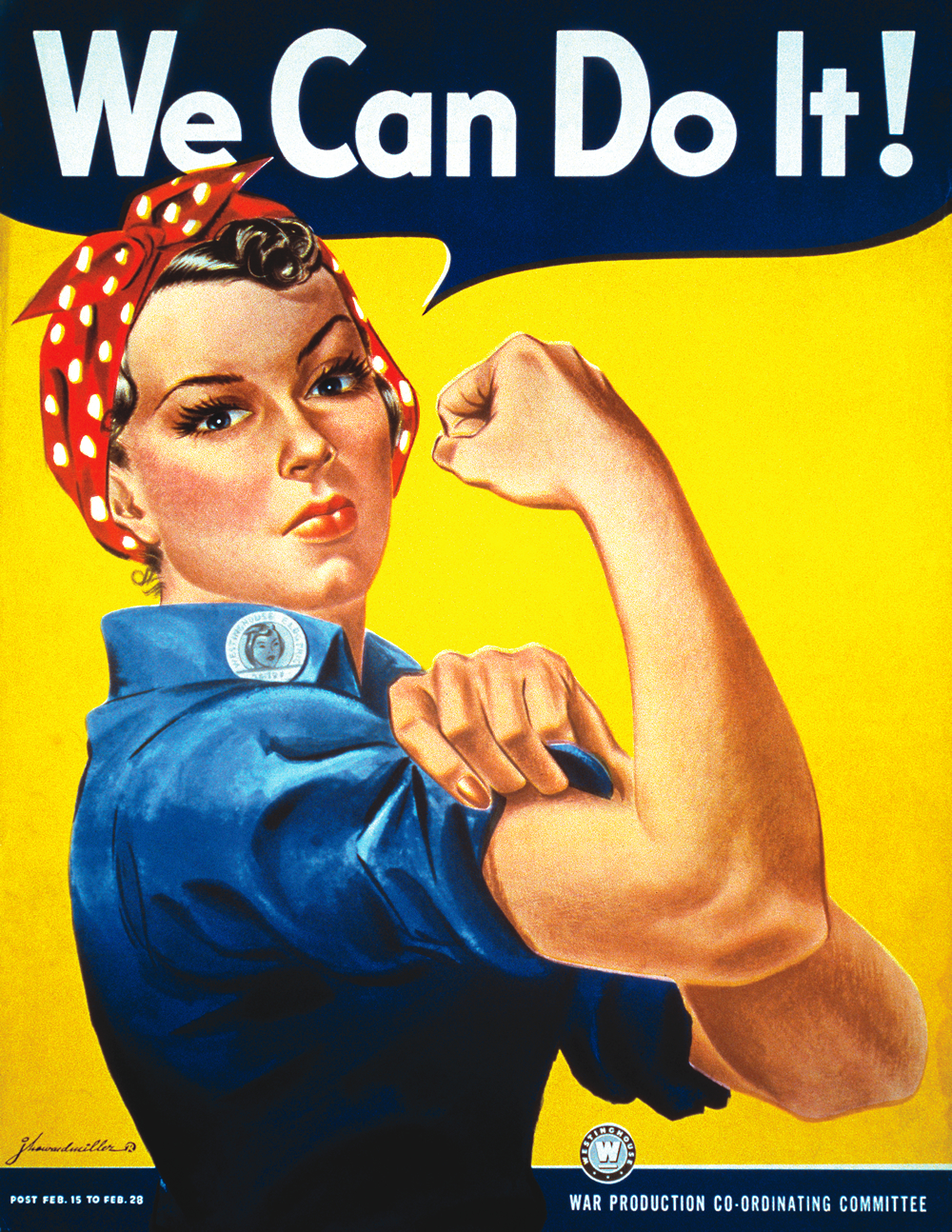